Педагогический совет«Индивидуализация и дифференциация обучения как важнейший фактор повышения качества образования
23 декабря 2021г
«Есть стремление, есть возможности»
- Обеспечение выполнения Федерального закона «Об образовании в Российской Федерации»;
- Повышение уровня обученности и качества обучения отдельных учеников и школы в целом.
Цель:
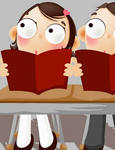 Повысить уровень обученности и качество обучения отдельных учеников и школы в целом
План педсовета
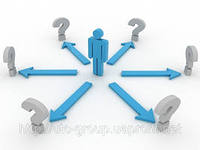 Итоги образовательной деятельности за 2 четверть 2021г
Первухина Н.А.
Результаты и проблемы в работе с неуспевающими и слабоуспевающими учениками за 1 полугодие.
Классные руководители
Участие работы тренеров в работе с данной категорией учащихся
Аронович А.В.
Результаты работы с одаренными учащимися
Голубева Н.В.
Решение педагогического совета
Первухина Н.А.
Основные направления и виды деятельности
выявление возможных причин низкой успеваемости и качества знаний учащихся;
принятие комплексных мер, направленных на повышение успеваемости учащихся и качества знаний учащихся.
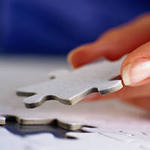 Первухина Н.А.
Классные руководители
Возможные причины неуспеваемости
пропуск уроков (по уважительной или неуважительной причине) 
недостаточная домашняя подготовка 
низкие способности 
нежелание учиться 
недостаточная работа на уроке 
необъективность выставления оценки на уроке 
большой объем домашнего задания 
высокий уровень сложности материала 
другие причины
Аронович А.В.
Голубева Н.В.
Основные направления и виды деятельности
6. Программа деятельности учителя-предметника со слабоуспевающими учащимся и его родителями:
6.1. Провести диагностику в начале года с целью выявления уровня обученности учащегося.
6.2. Использовать на уроках различные виды опроса (устный, письменный, индивидуальный и др.) для объективности результата.
6.3. Регулярно и систематически опрашивать, выставляя оценки своевременно, не допуская скопления оценок в конце четверти, когда ученик уже не имеет возможности их исправить (количество опрошенных на уроке должно быть не менее 5-7 учащихся).
6.4. Комментировать оценку ученика (необходимо отмечать недостатки, чтобы ученик мог их устранять в дальнейшем).
6.5. Учитель должен ликвидировать пробелы в знаниях, выявленные в ходе контрольных работ, после чего провести повторный контроль знаний.
6.6. Учитель-предметник должен определить время, за которое слабоуспевающий учащийся должен освоить тему, в случае затруднения дать консультацию.
6.7. Учитель-предметник обязан поставить в известность классного руководителя или непосредственно родителей ученика о низкой успеваемости, если наблюдается скопление неудовлетворительных оценок (3 и более “2”).
6.8. Учитель не должен снижать оценку учащемуся за плохое поведение на уроке, в этом случае он должен использовать другие методы воздействия.
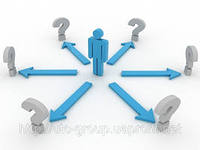 Посещение уроков
Всероссийская олимпиада школьников
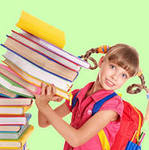 Всероссийская интернет – олимпиада        «Умники России»
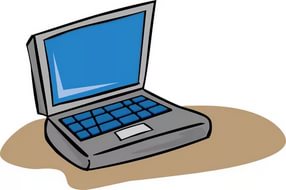 Конкурсы, соревнования
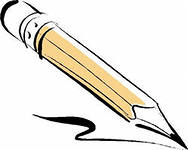 Участие в акциях
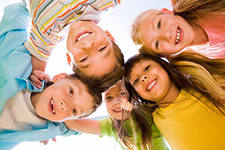 «Есть стремление, есть возможности»
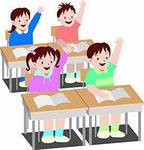 Решение педагогического совета
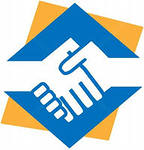